1 + 12 =
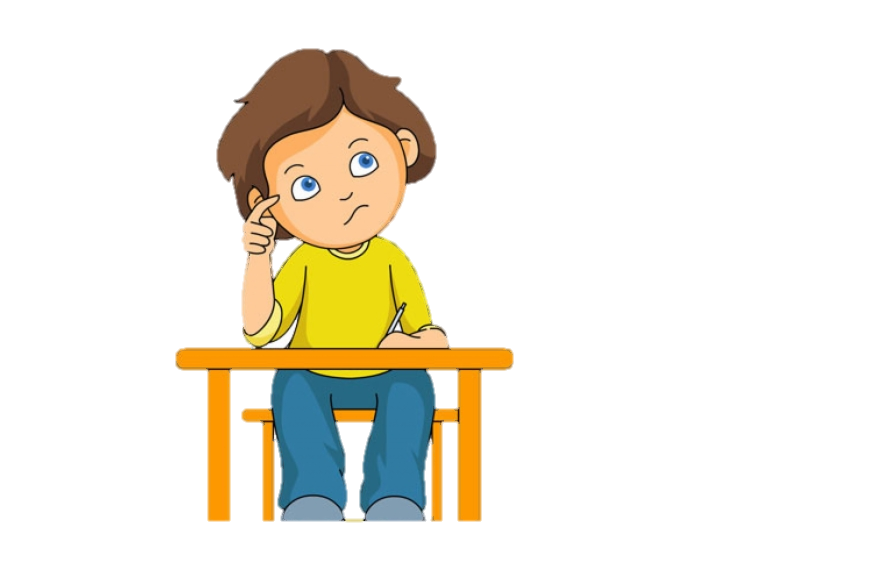 SEŠTEVANJE      DO 20
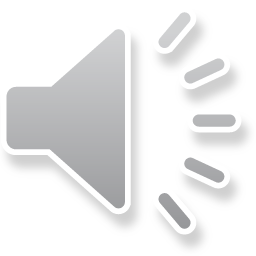 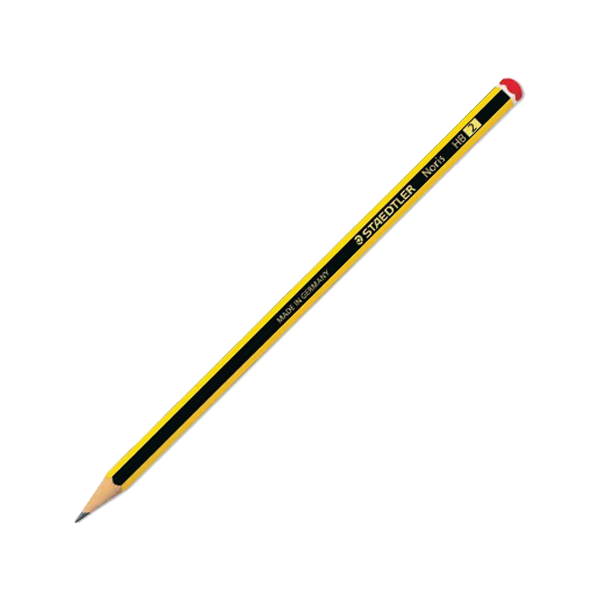 PRIPRAVI SI :
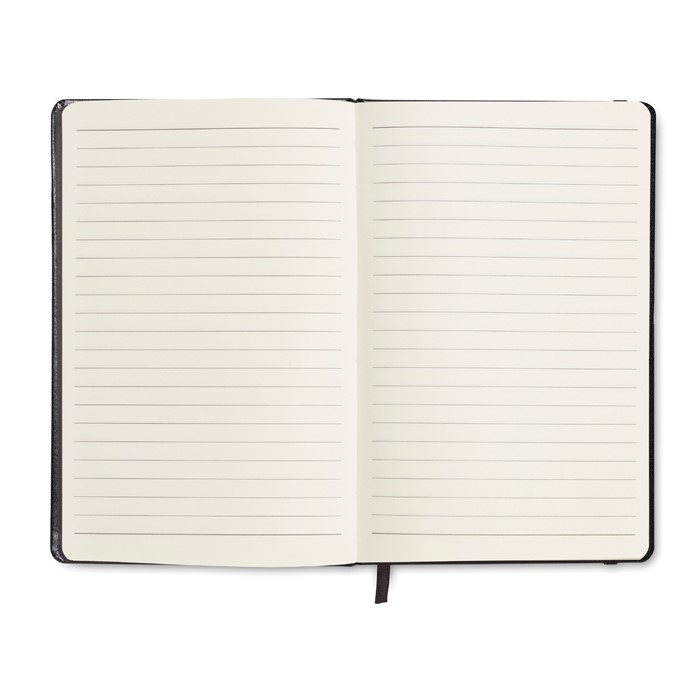 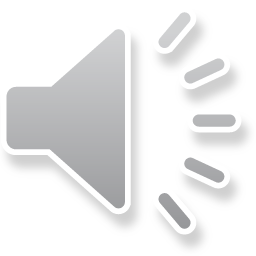 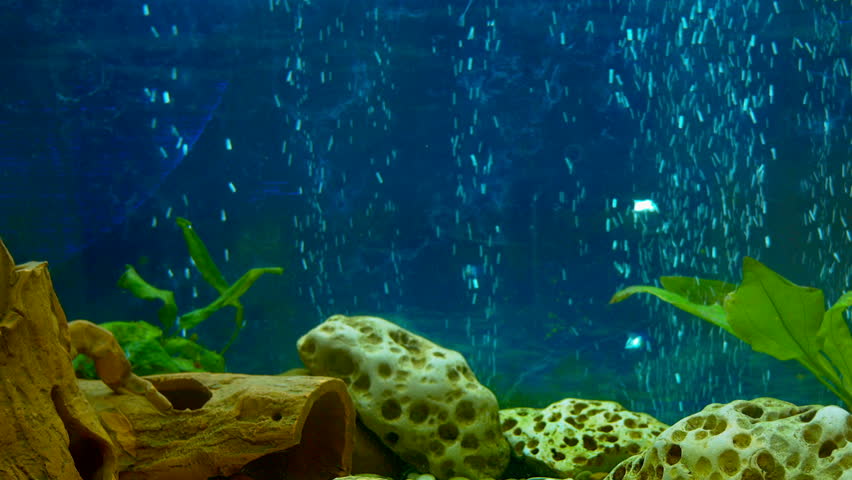 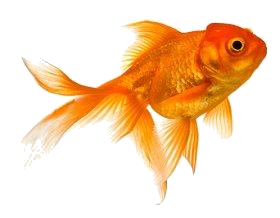 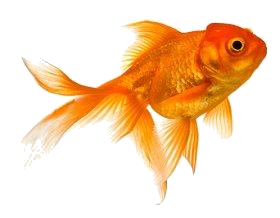 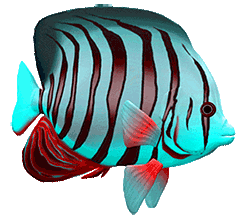 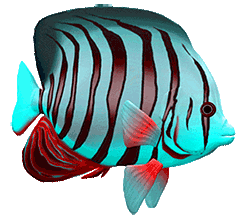 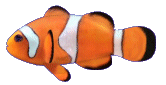 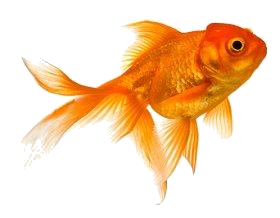 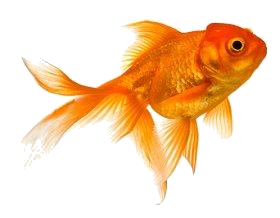 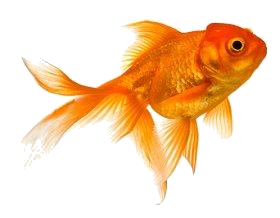 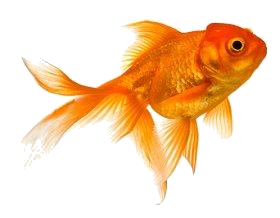 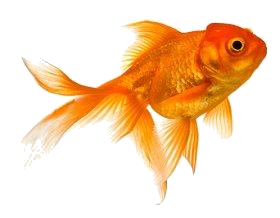 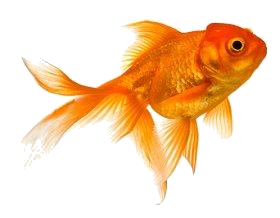 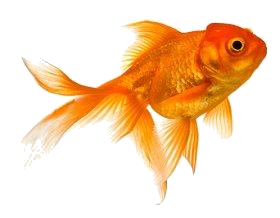 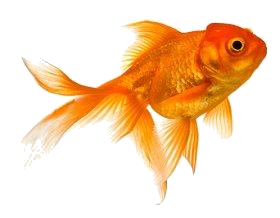 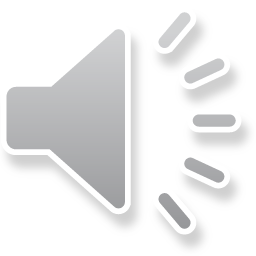 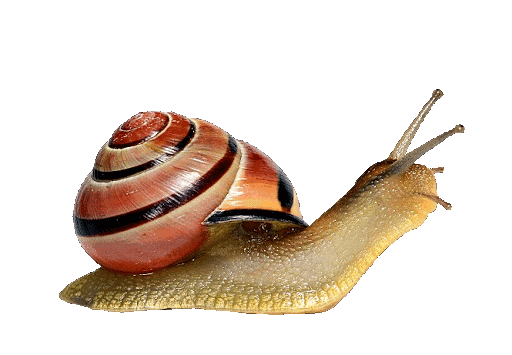 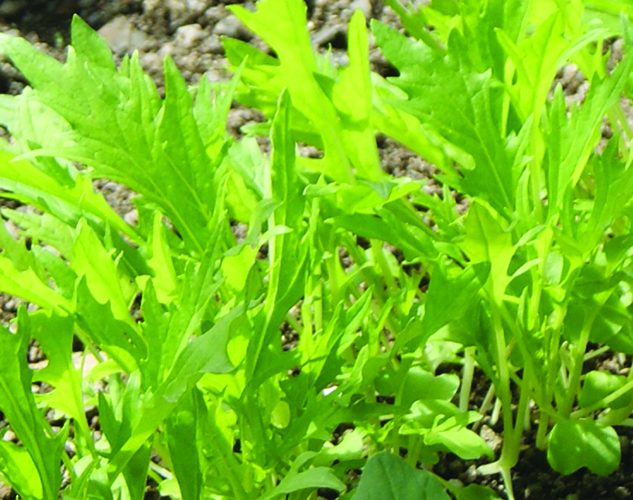 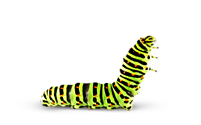 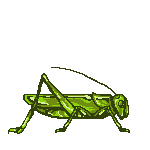 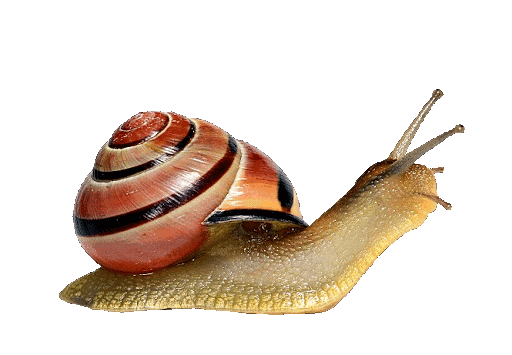 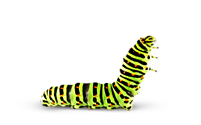 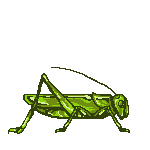 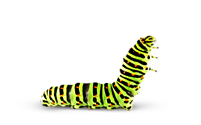 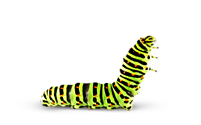 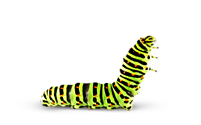 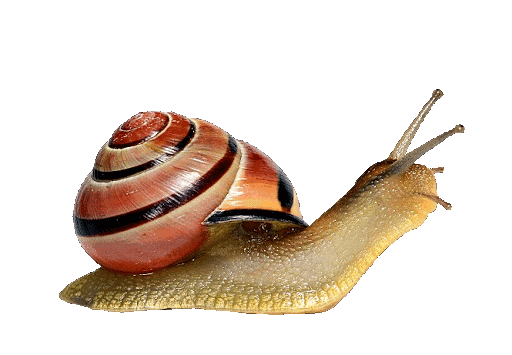 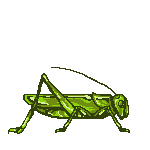 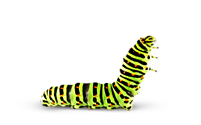 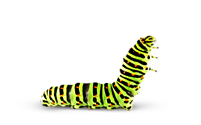 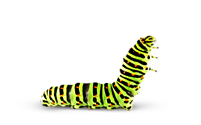 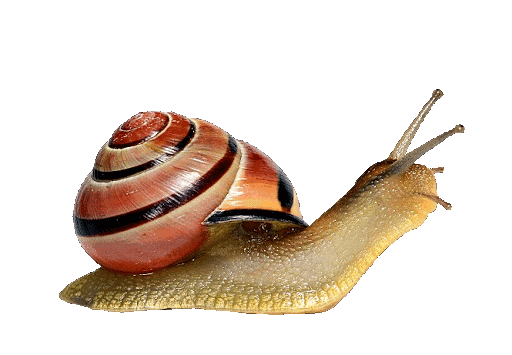 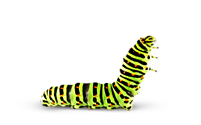 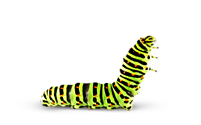 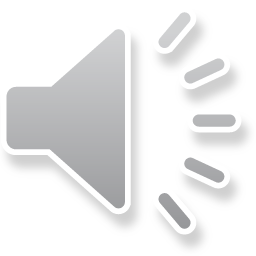 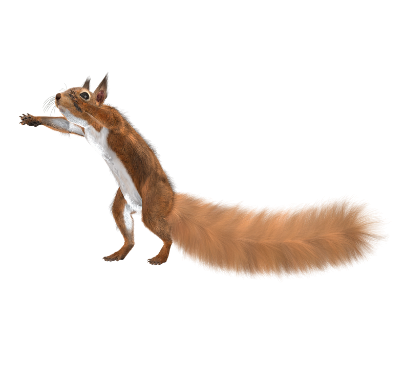 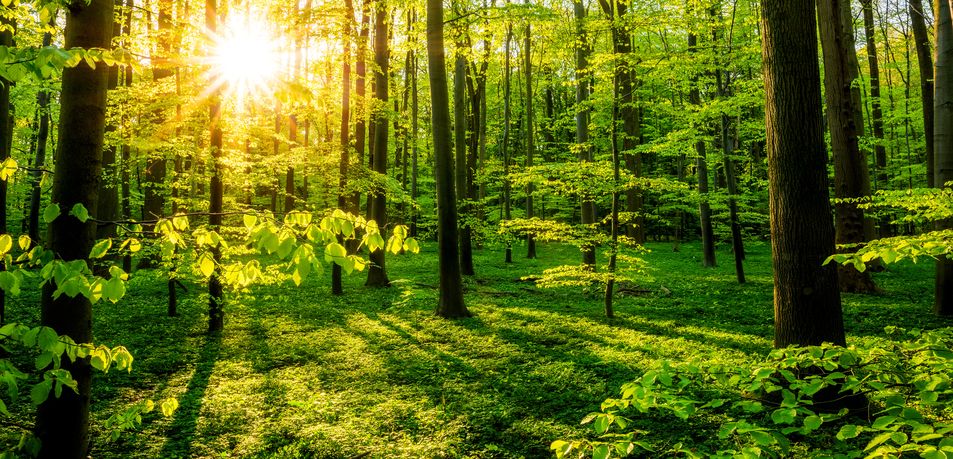 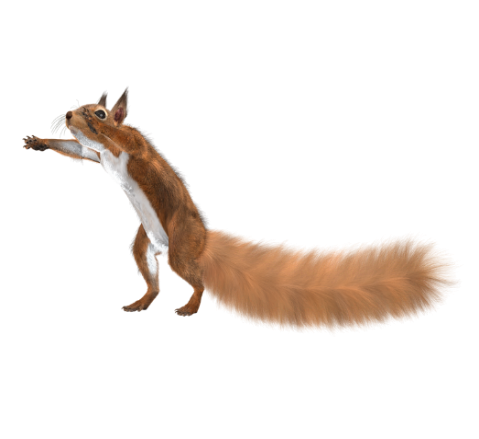 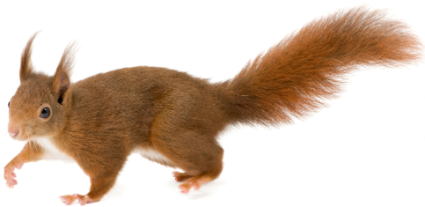 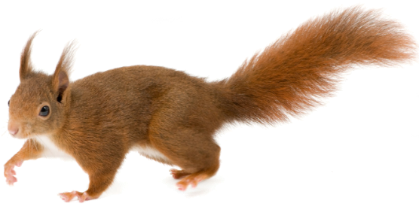 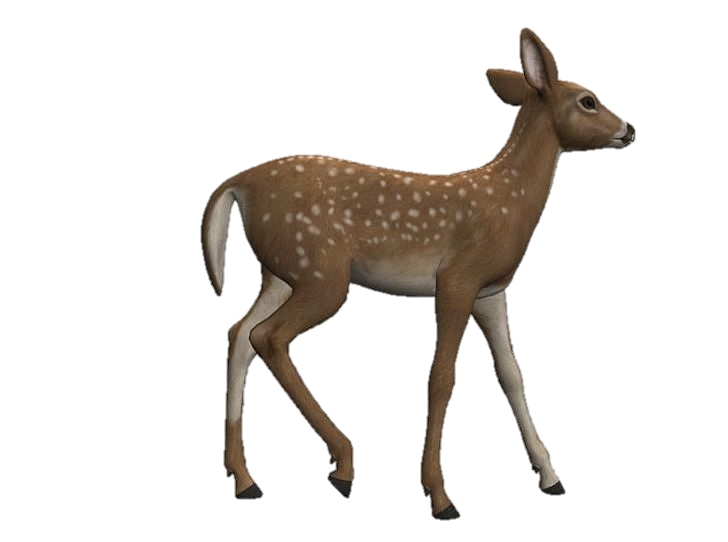 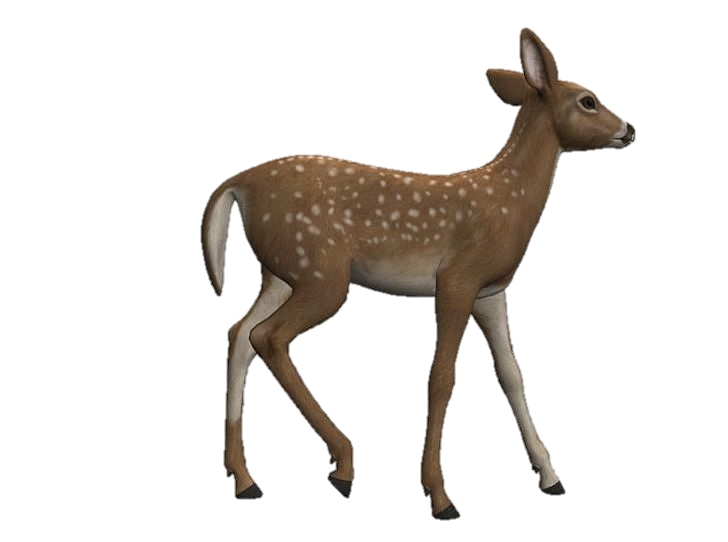 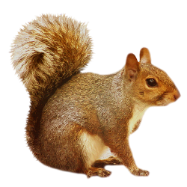 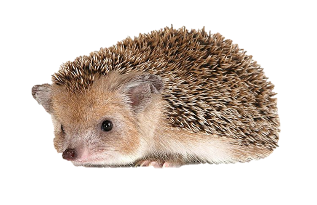 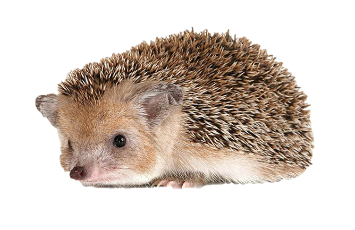 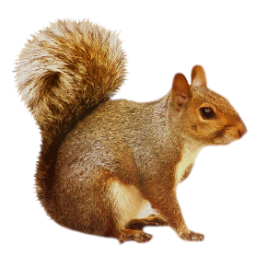 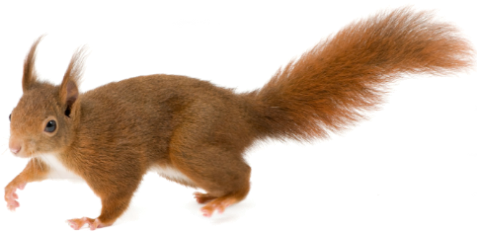 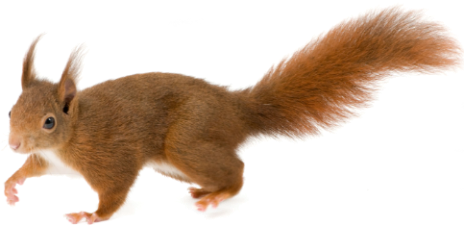 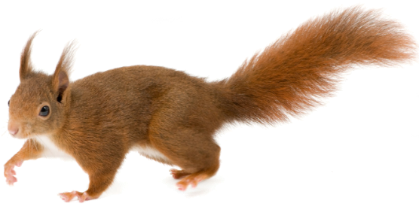 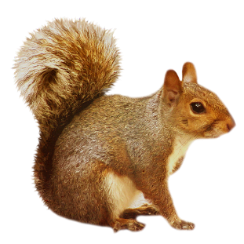 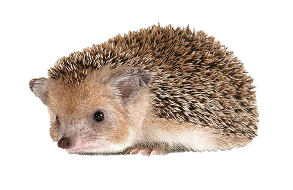 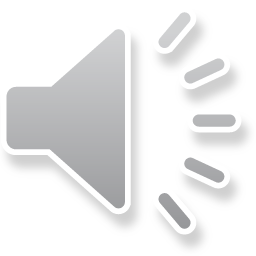 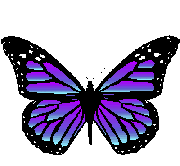 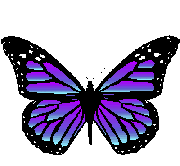 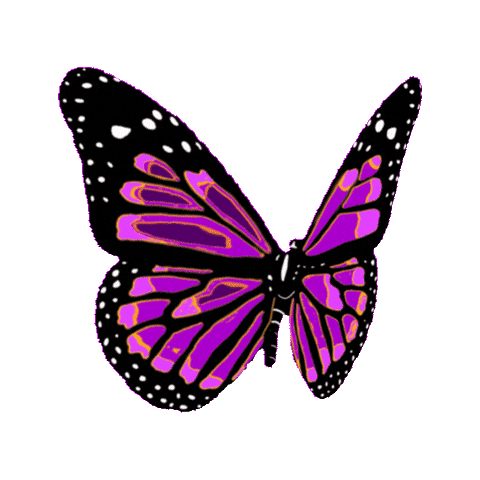 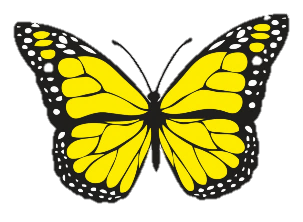 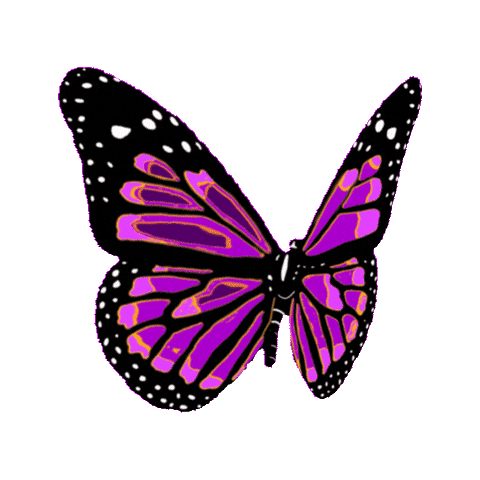 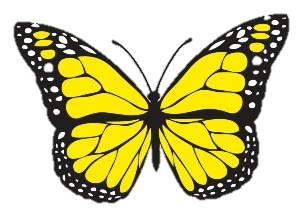 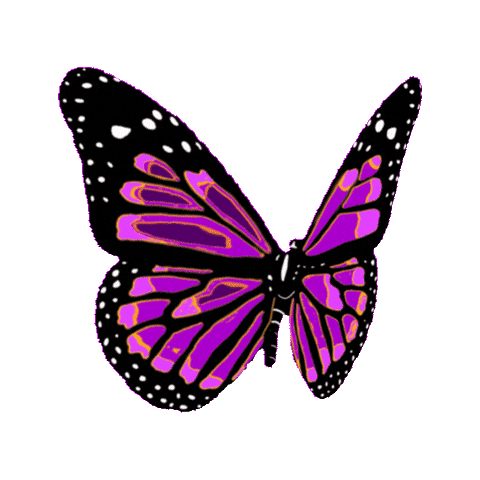 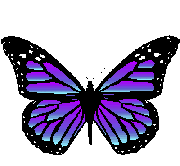 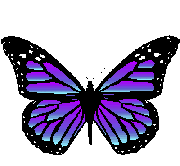 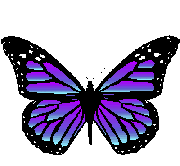 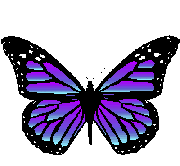 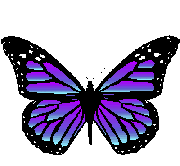 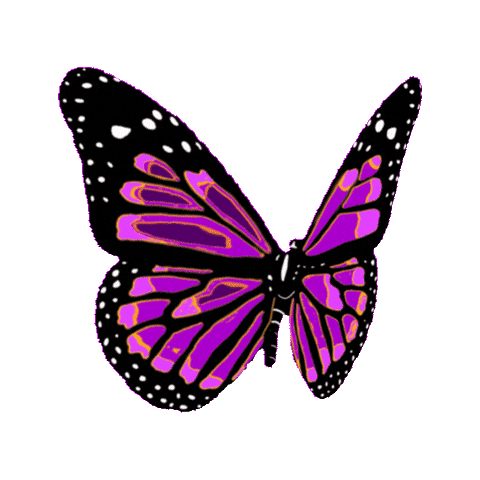 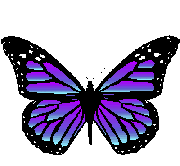 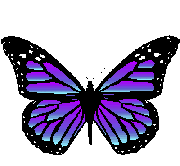 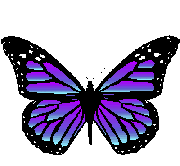 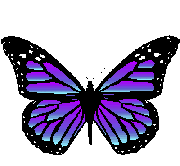 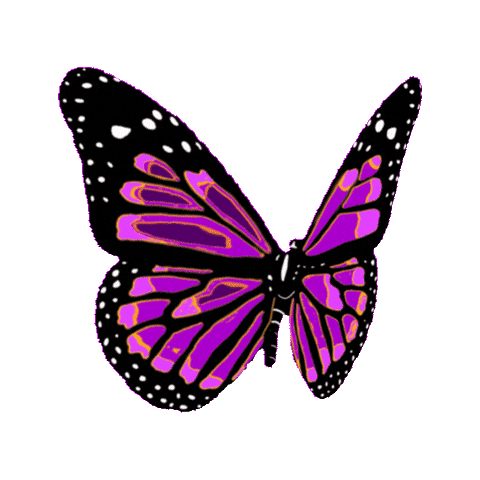 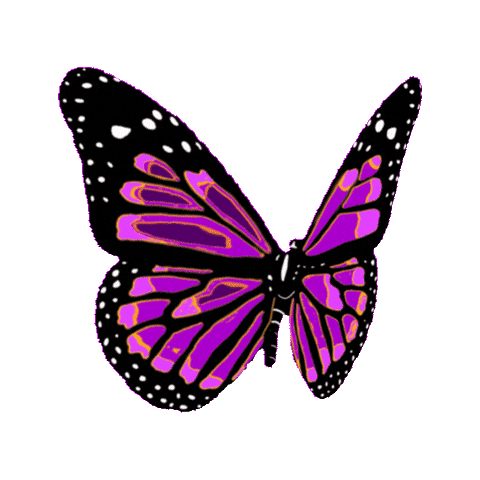 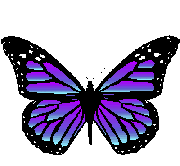 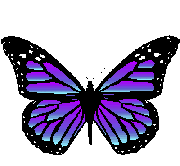 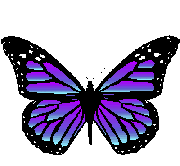 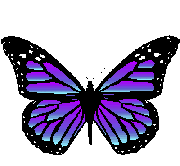 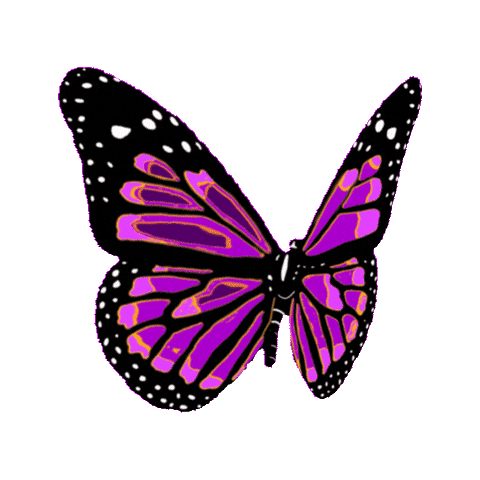 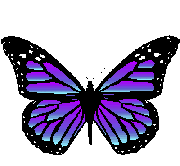 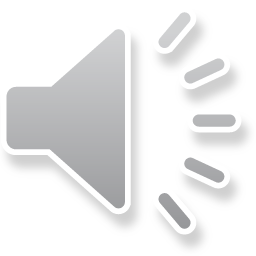 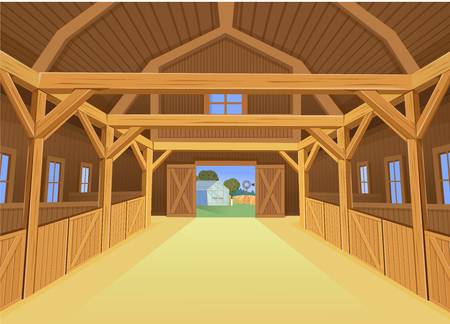 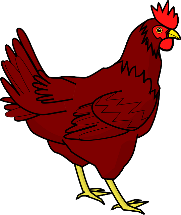 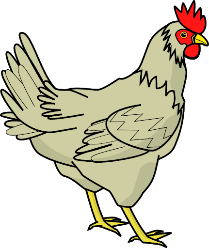 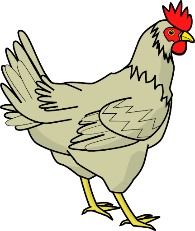 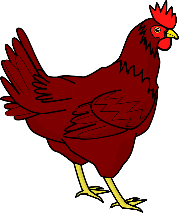 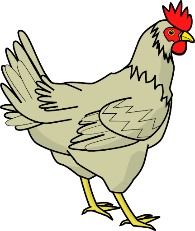 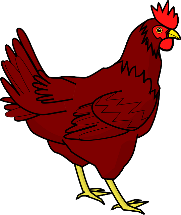 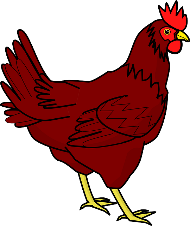 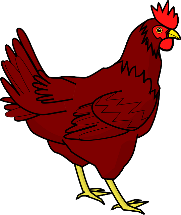 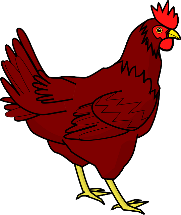 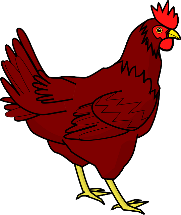 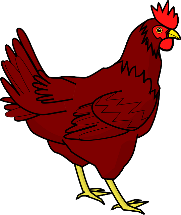 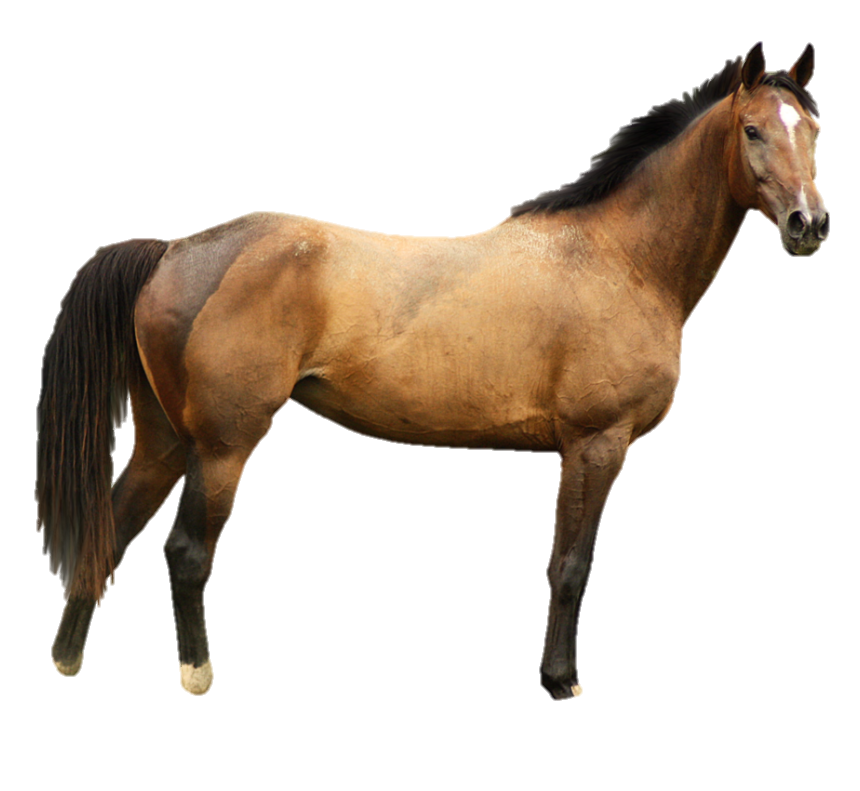 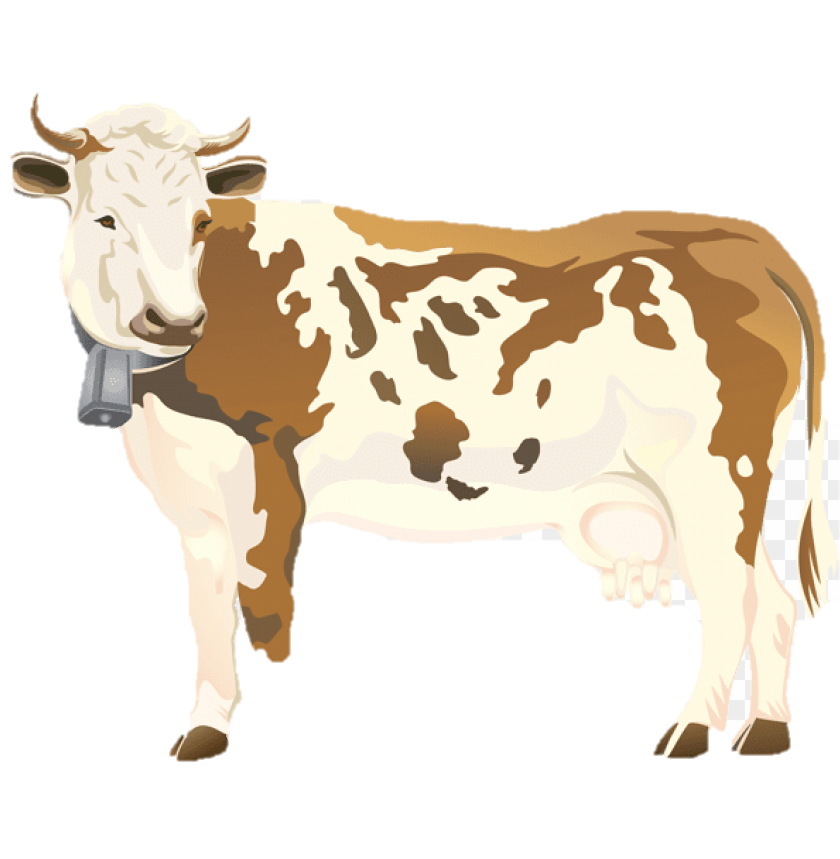 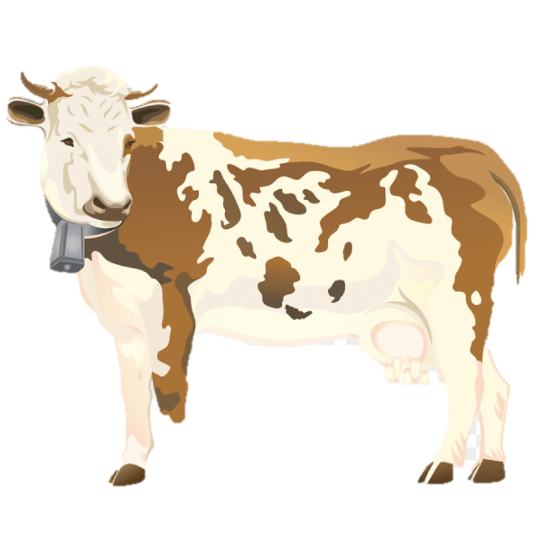 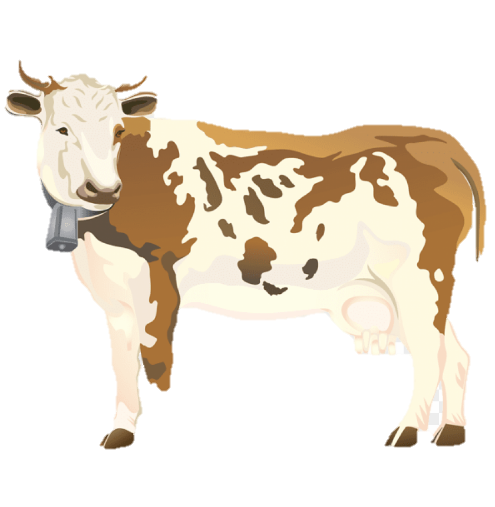 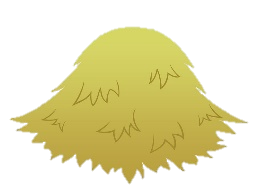 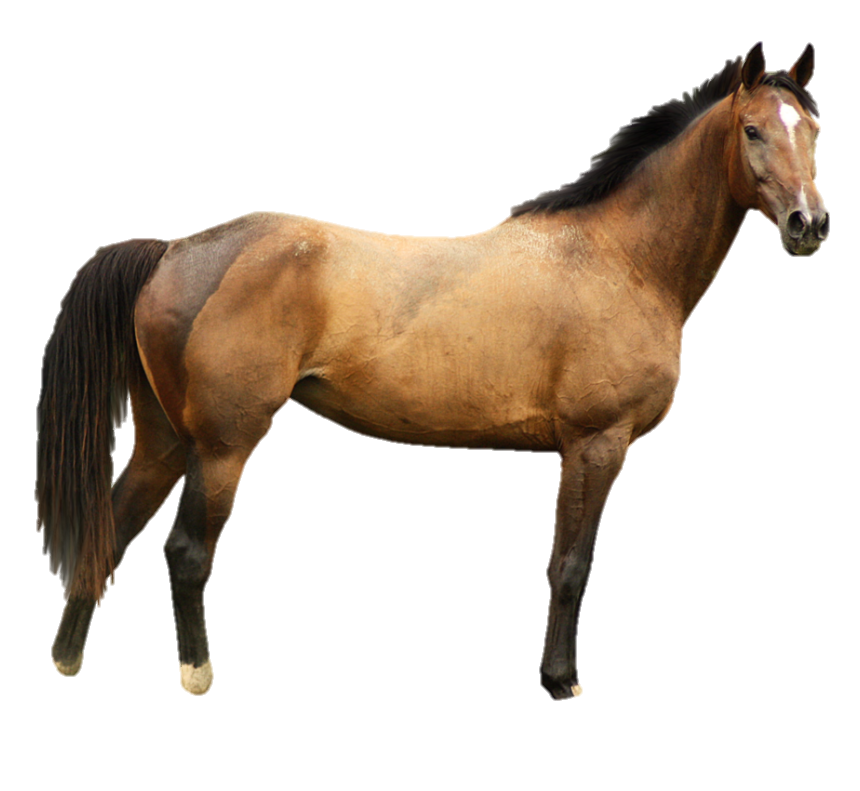 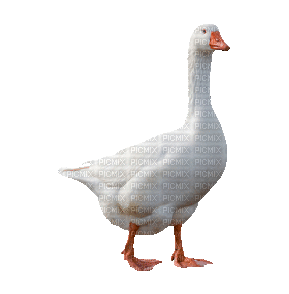 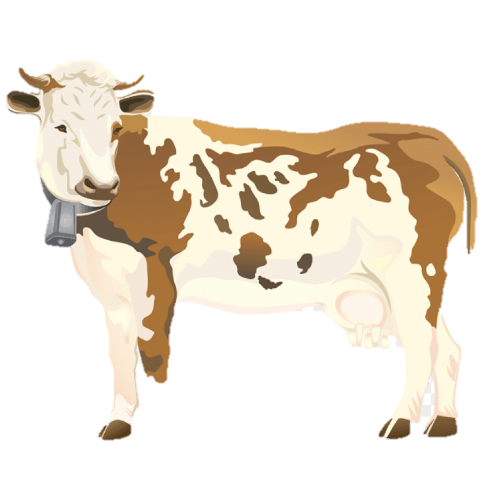 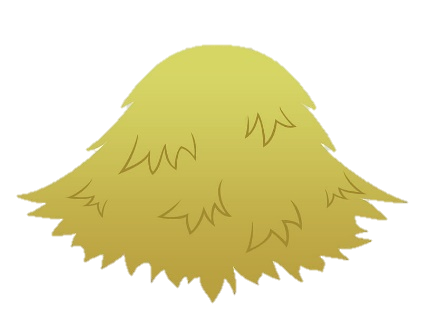 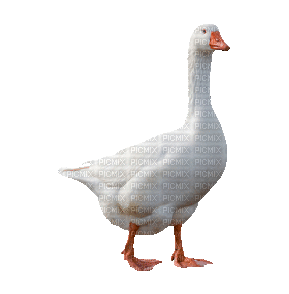 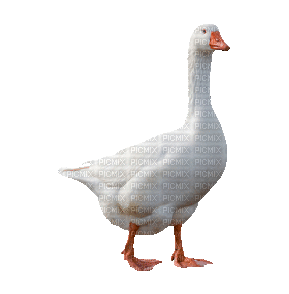 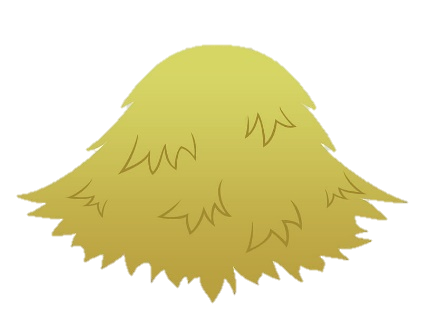 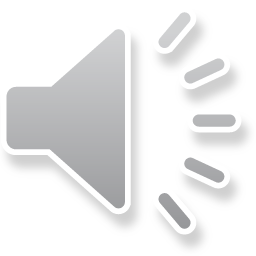 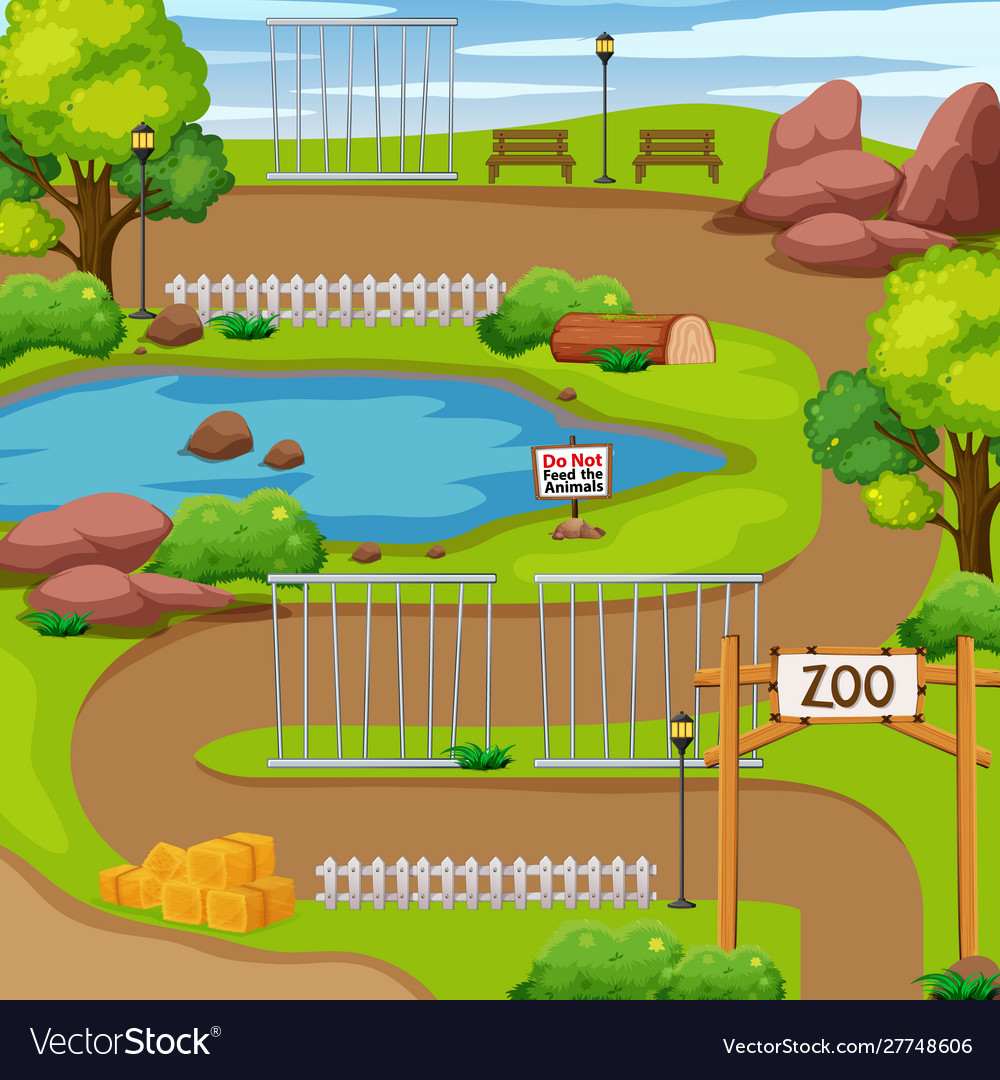 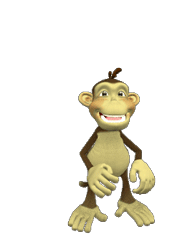 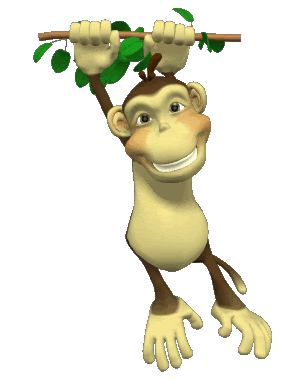 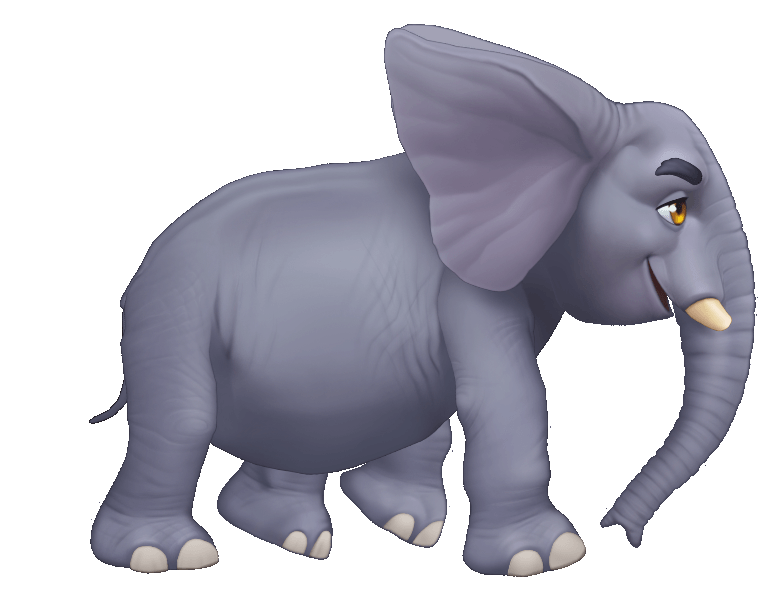 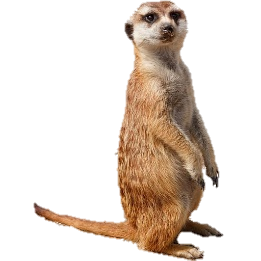 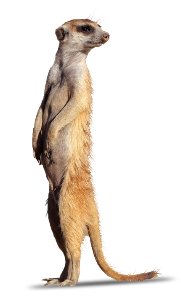 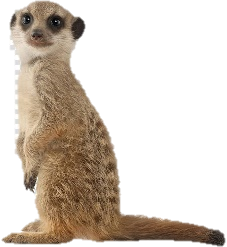 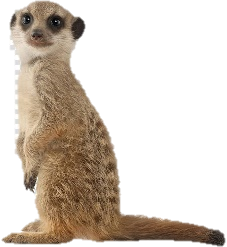 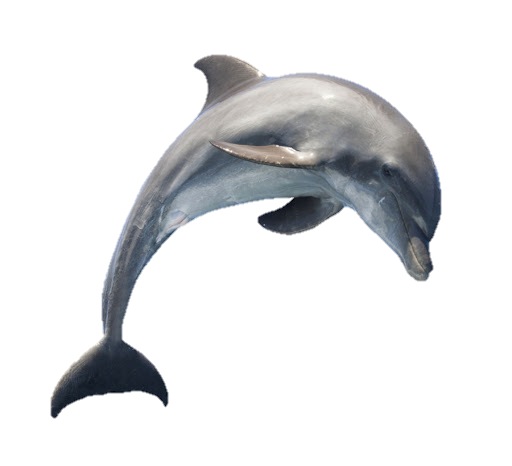 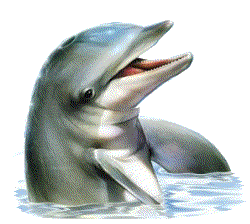 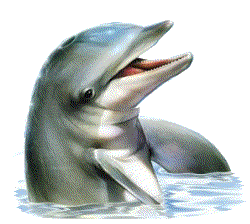 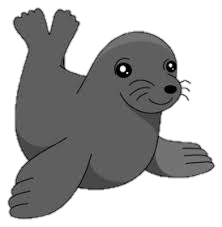 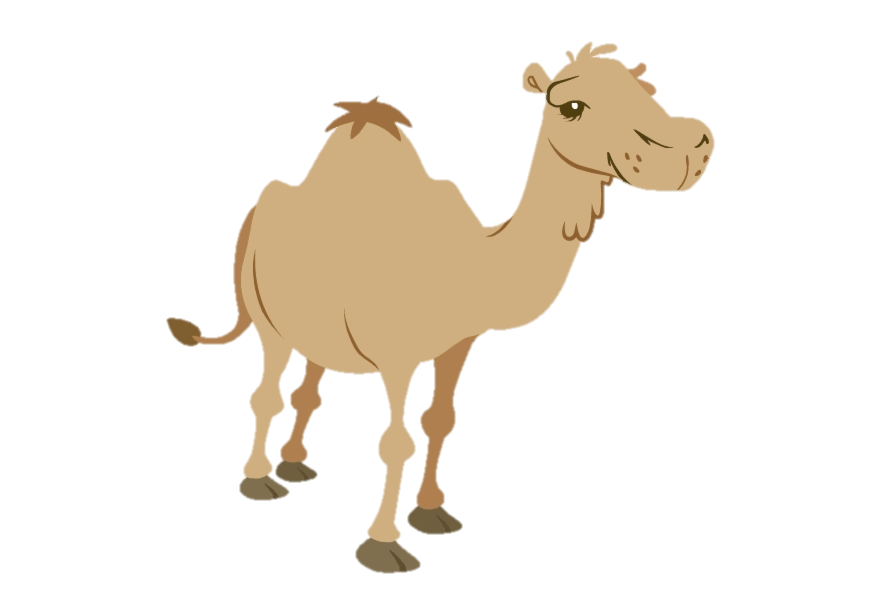 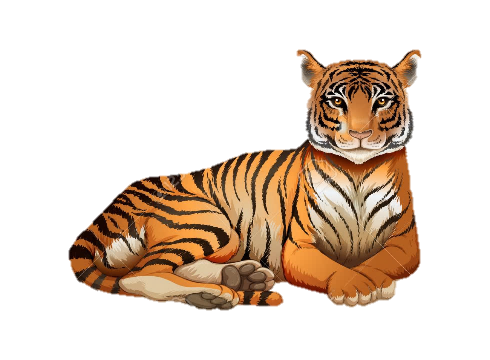 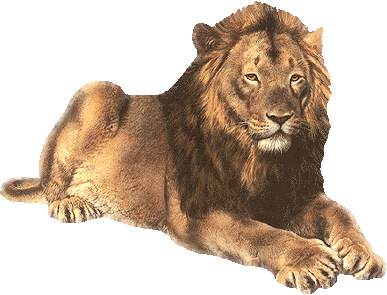 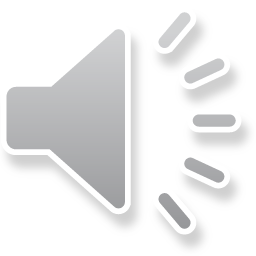 PREVERI  PRAVILNOST  SVOJIH  REŠITEV
             10 + 2 + 1 = 13
             10 + 3 + 4 = 17               
             10 + 3 + 2 = 15
             10 + 7 + 2 = 19
             11 + 4 + 3 + 2 = 20 ALI 8 +3 + 4 +3 +2=
     1 + 1+ 1 + 1 + 1 + 2 + 3 + 4 = 14
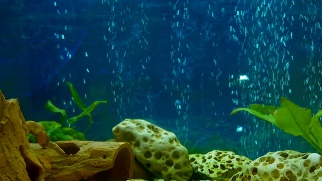 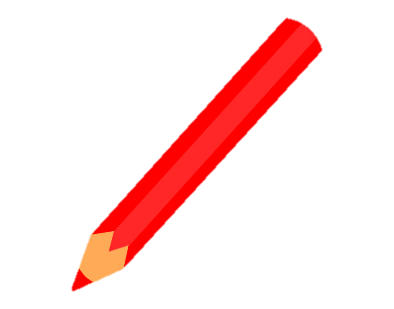 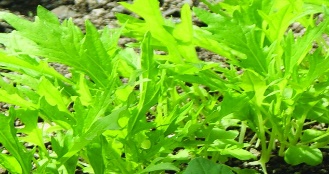 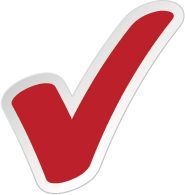 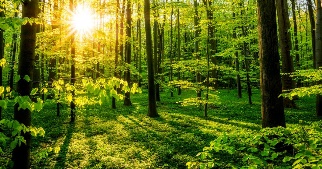 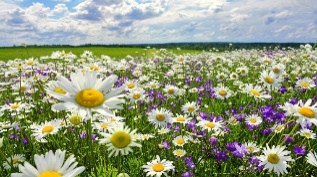 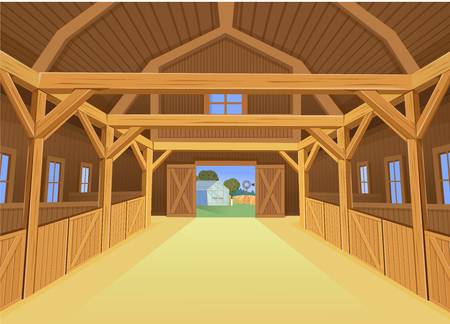 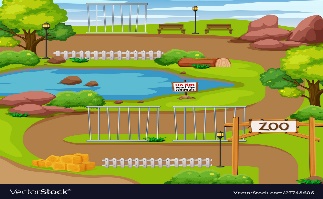 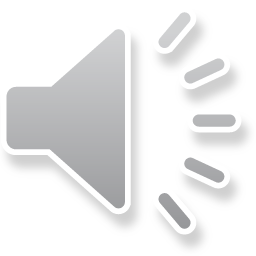 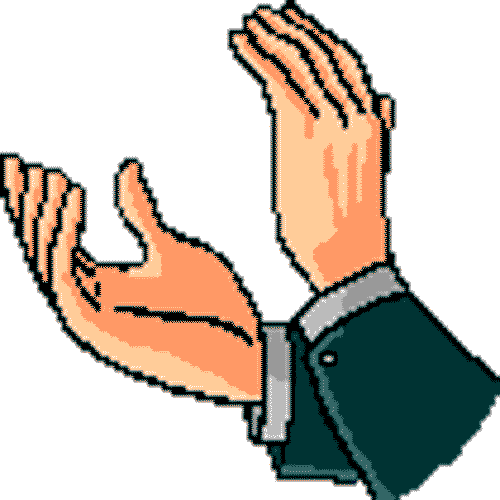 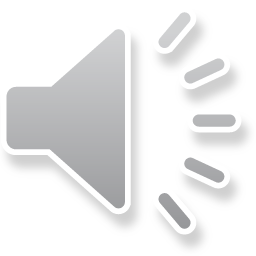 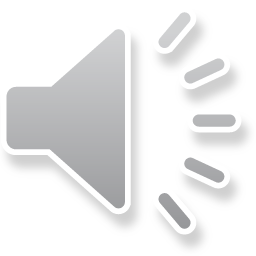